MODULE -2Essential Concepts in Political Science
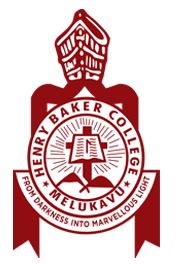 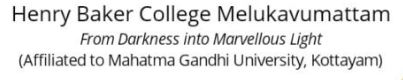 Dept . of Political Science
1
STATE
State: Population residing within a defined territory which is organized under a government having sovereignty.
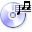 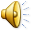 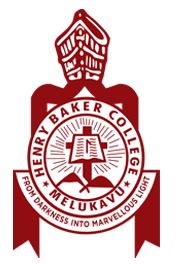 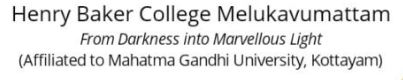 Dept . of Political Science
2
Elements of State
1. Population: all the inhabitants of a particular place
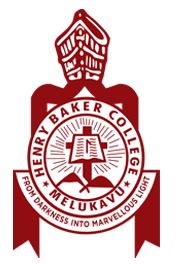 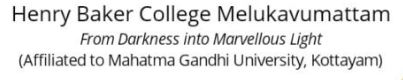 Dept . of Political Science
3
Elements of State
2. Sovereignty: Supreme power or authority.
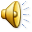 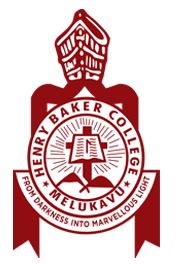 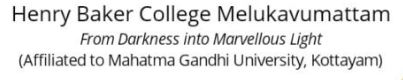 Dept . of Political Science
4
Elements of State
2. Sovereignty: Supreme power or authority.
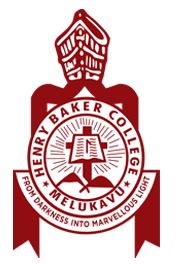 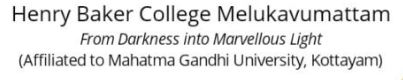 Dept . of Political Science
5
Elements of State
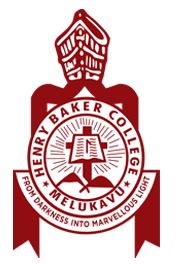 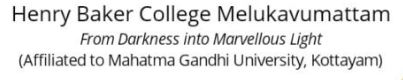 Dept . of Political Science
6
Elements of State
2. Sovereignty: Supreme power or authority.
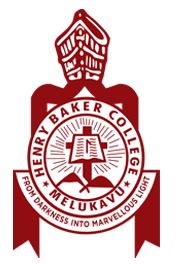 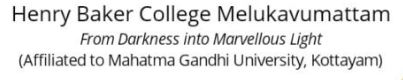 Dept . of Political Science
7
STATE
3. Territory:  a geographic area belonging to or under the jurisdiction of a governmental authority .
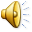 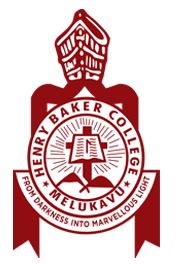 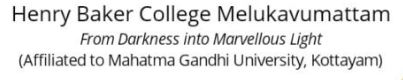 Dept . of Political Science
8
4. Government: the group of people with the authority to govern a country or state
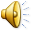 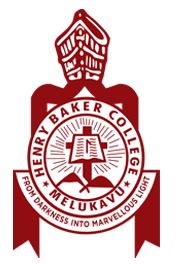 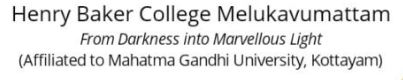 Dept . of Political Science
9
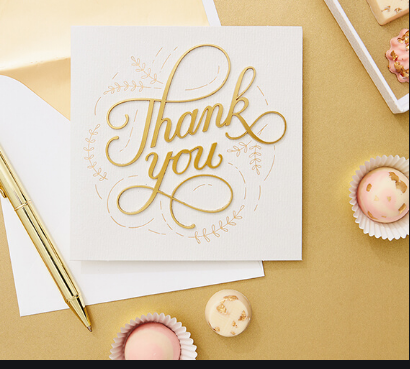 Dept . of Political Science
10